The Sustainability Process at University of Graz
Sustainability Excursion – September 2012
 Graz, 11th  September 2012 
Mario Diethart, RCE Graz-Styria, University of Graz
Karl-Franzens-University Graz
since  1585
 30.000  students
 3.800  staff
 6  faculties
Catholic Theology 
Law 
Faculty of Social and Economic Sciences 
Environmental and Regional Sciences and Education 
Faculty of Arts and Humanities 
Faculty of Natural Sciences 
Interdisciplinary Studies
 74  departments
 100  curricula
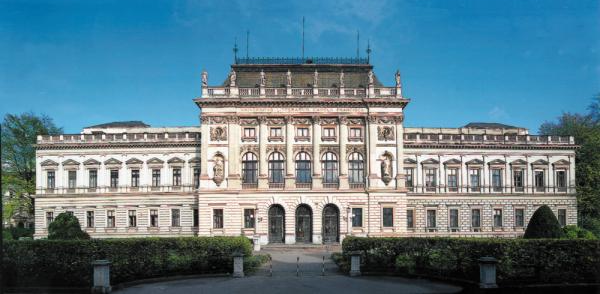 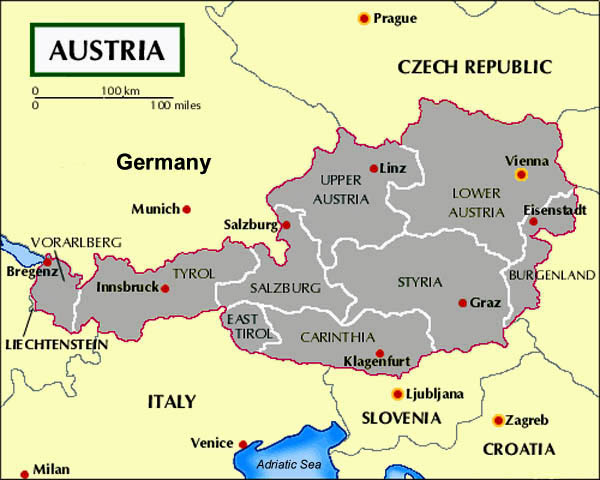 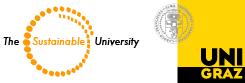 Regional Centre of Expertise (RCE) Graz-Styria     		Sustainability Excursion Graz
2
The University of Graz aims to …
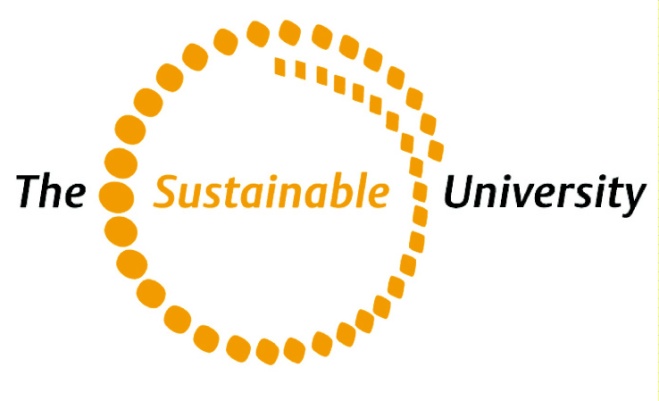 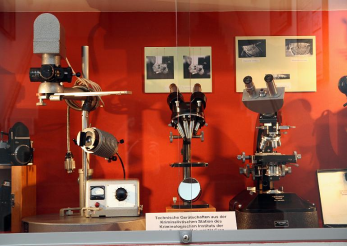 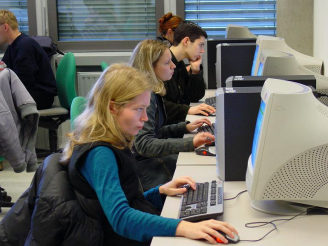 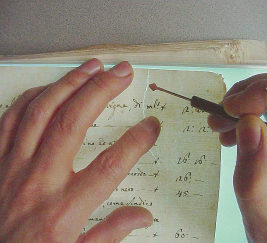 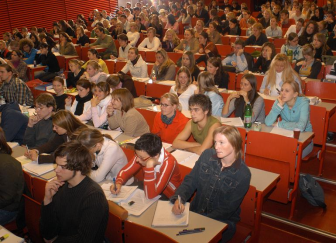 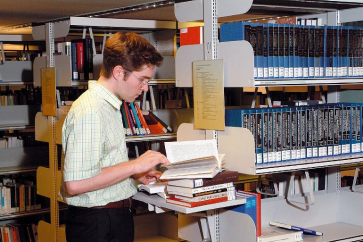 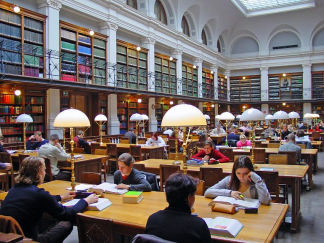 …educate  responsible future decision makers
…research  for innovation for sustainable development
…manage  to be a role model for sustainability 
…outreach & exchange  to co-develop the social, natural and economic environment with society and stakeholders
Regional Centre of Expertise (RCE) Graz-Styria     		Sustainability Excursion Graz
3
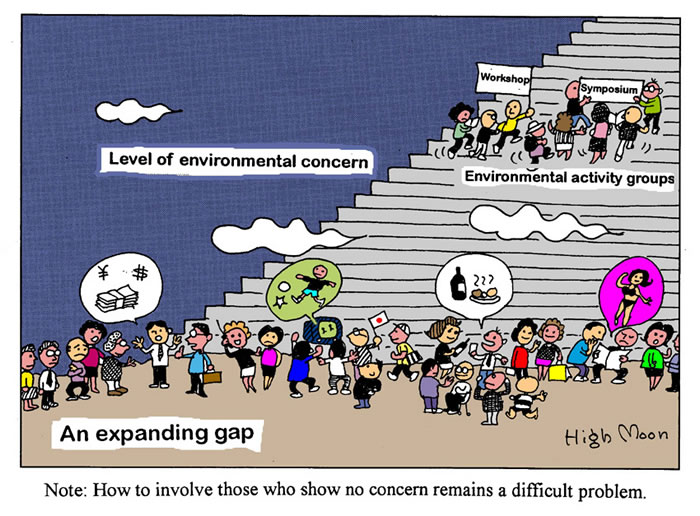 4
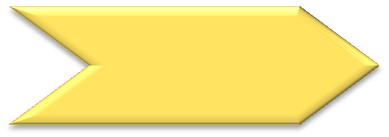 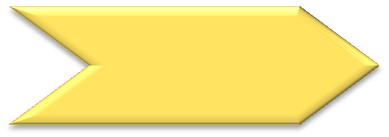 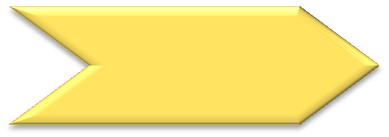 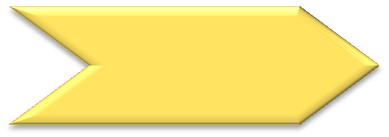 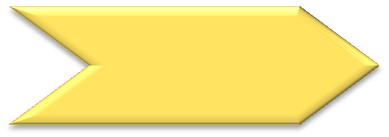 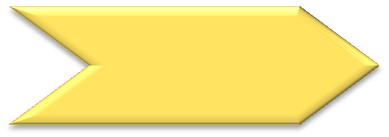 Environmental 
System Sciences 
in curriculum2003
Virtual Campus 
for a Sustainable 
Development (VCSE)
2005
Joint MSc program
Sustainable 
Development
2008
MSc Sustainable 
Urban and Regional
development 2007
Lectures, excursions, 
intergenerational 
courses...
MSc 
Erasmus Mundus
Industrial Ecology 
2011
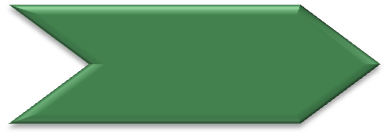 MSc
Interdisciplinary 
Gender Studies
2007
Selected actions by the University of Graz – EDUCATION
Sustainability
library
2003
Environmental 
System Sciences1991
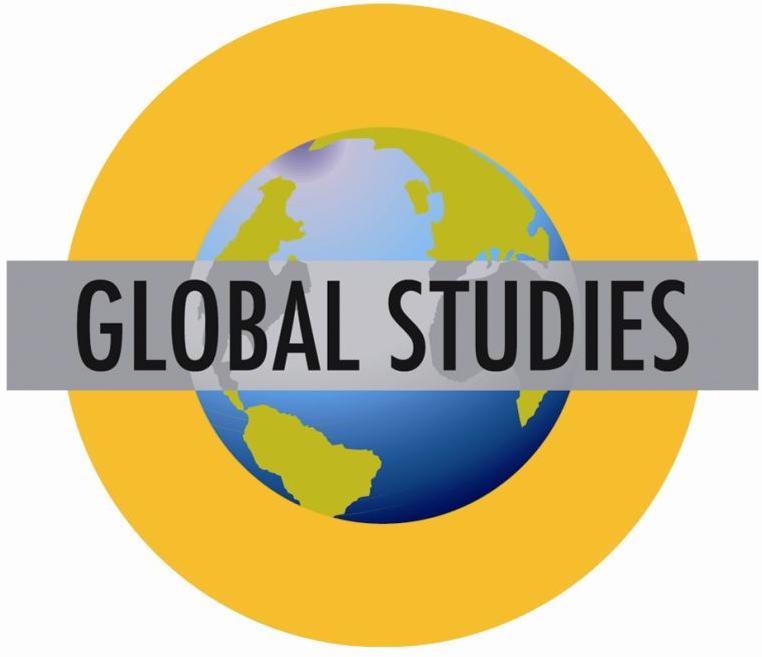 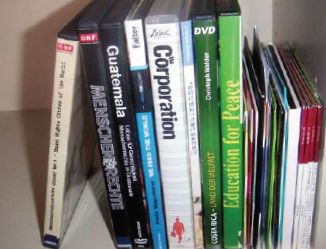 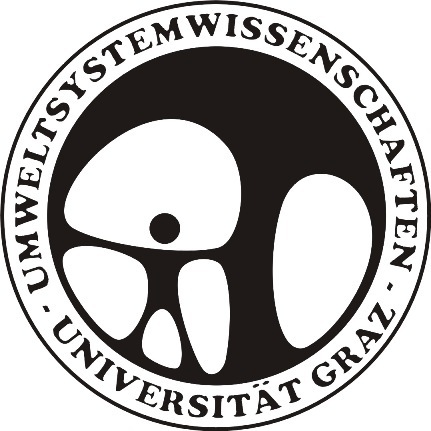 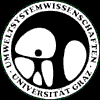 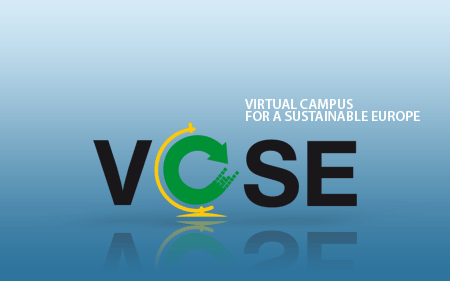 Global Studies
2007
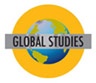 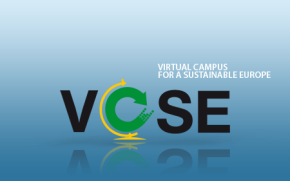 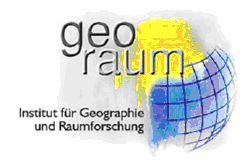 MSc 
Global Studies
2010
Joint PhD 
Diversity Mgmt and
Governance
2011
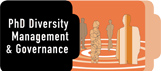 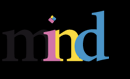 Regional Centre of Expertise (RCE) Graz-Styria     		Sustainability Excursion Graz
5
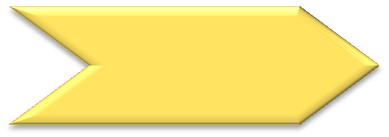 Sustainable urban 
and regional 
development
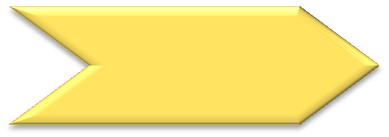 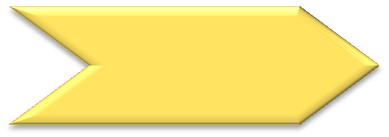 Human rights
ICTeESD
2010-2012
Selected actions by the University of Graz – RESEARCH
Integrative 
development 
processes
Climate change 
and sustainable 
development
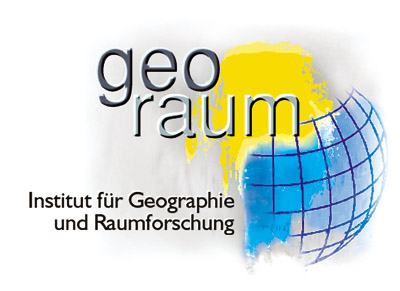 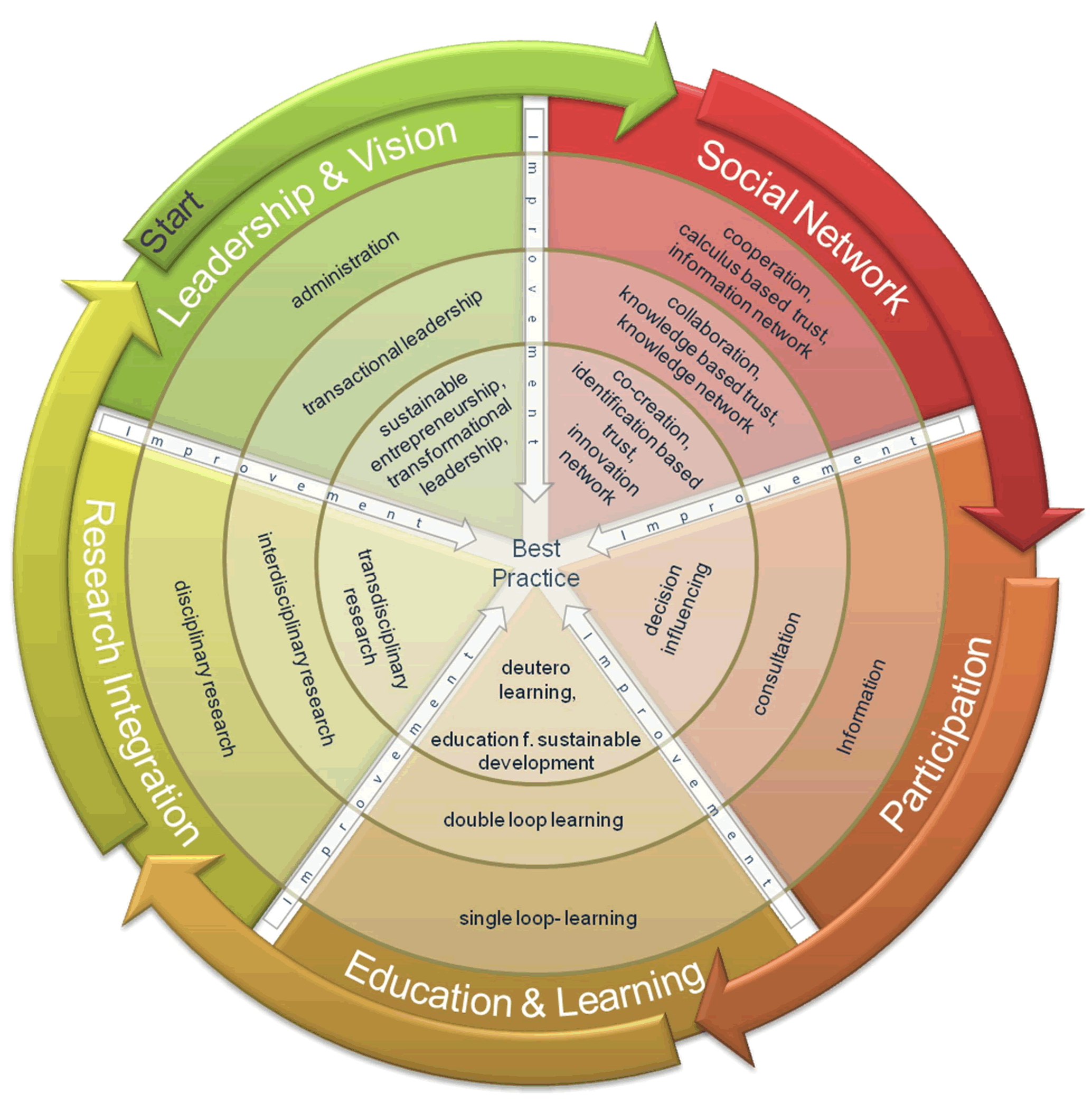 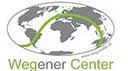 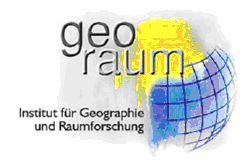 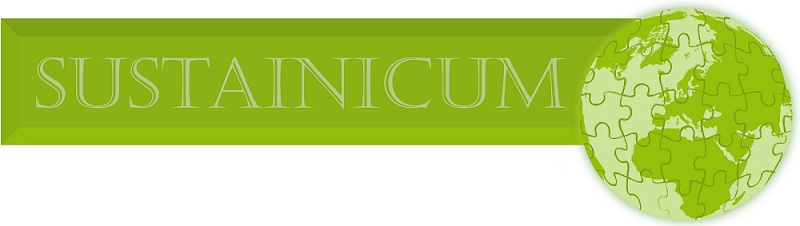 EduCamp
2010-2013
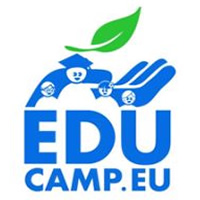 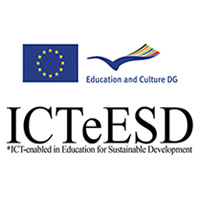 SUSTAINICUM
2012
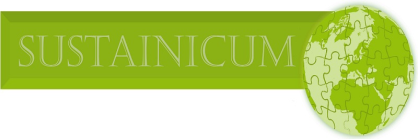 Regional Centre of Expertise (RCE) Graz-Styria     		Sustainability Excursion Graz
6
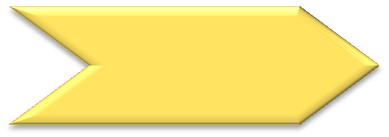 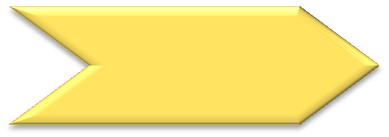 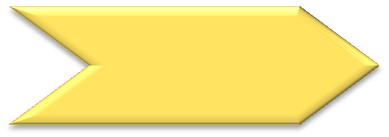 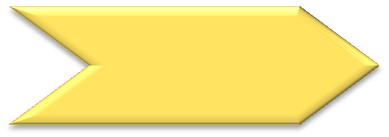 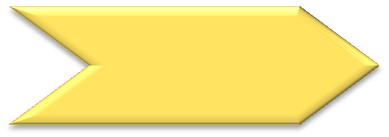 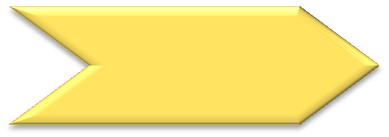 Faculty of Environ-
mental & Regional
Sciences & Education2007
COPERNICUS Alliance
2009
Sustainability 
Coordinator
2008
RCE Graz-Styria
2006
Task Force “Sustain. 
University Graz”
2004
oikos Graz
student organisation
2002
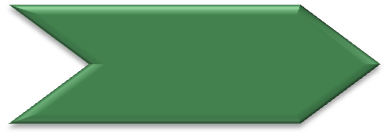 University bike stations 
2007
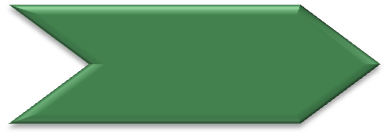 Institutionalisation 
of RCE Graz-Styria
2009
Selected actions by the University of Graz – MANAGEMENT I
COPERNICUS 
Charta1995
Sustainable 
university strategy
2004
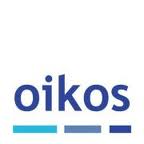 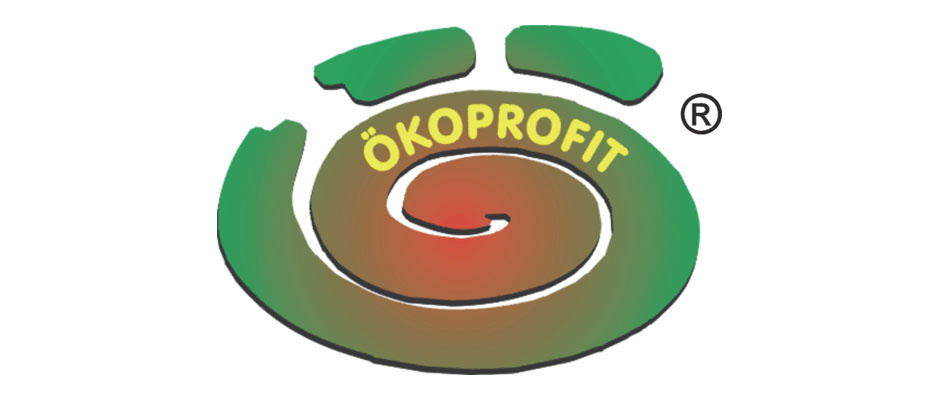 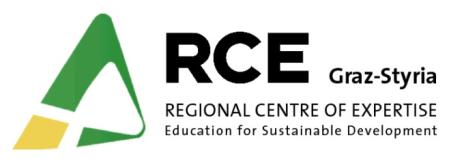 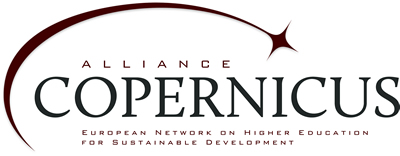 ECOPROFIT
2005
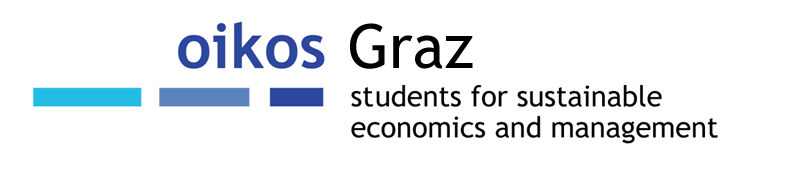 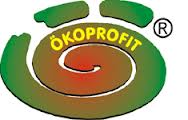 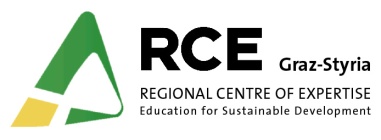 Inst. for System
Science Innovation 
& Sust. Research (ISIS) 
2007
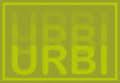 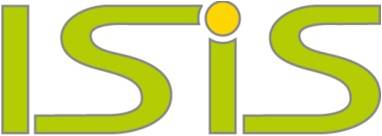 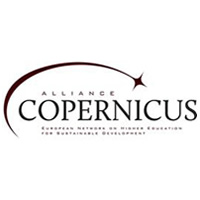 Regional Centre of Expertise (RCE) Graz-Styria     		Sustainability Excursion Graz
7
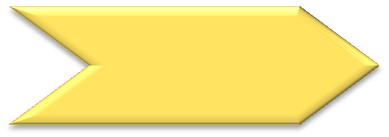 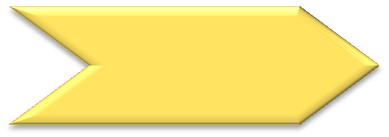 Energy Map 2011
Digital University Graz
2012
Selected actions by the University of Graz – MANAGEMENT II
Sustainability4U2009
Climate neutral 
University of Graz
2011
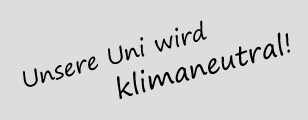 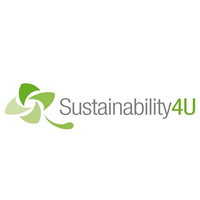 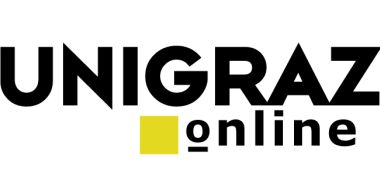 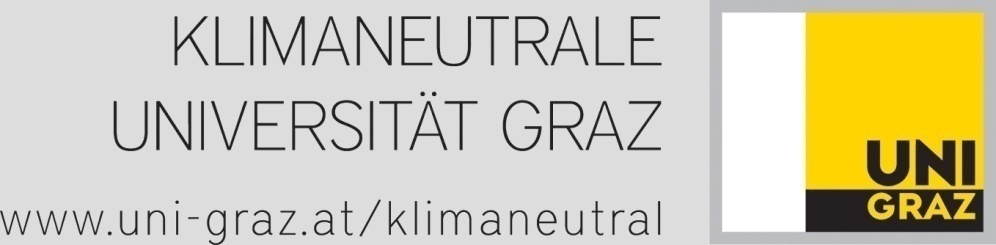 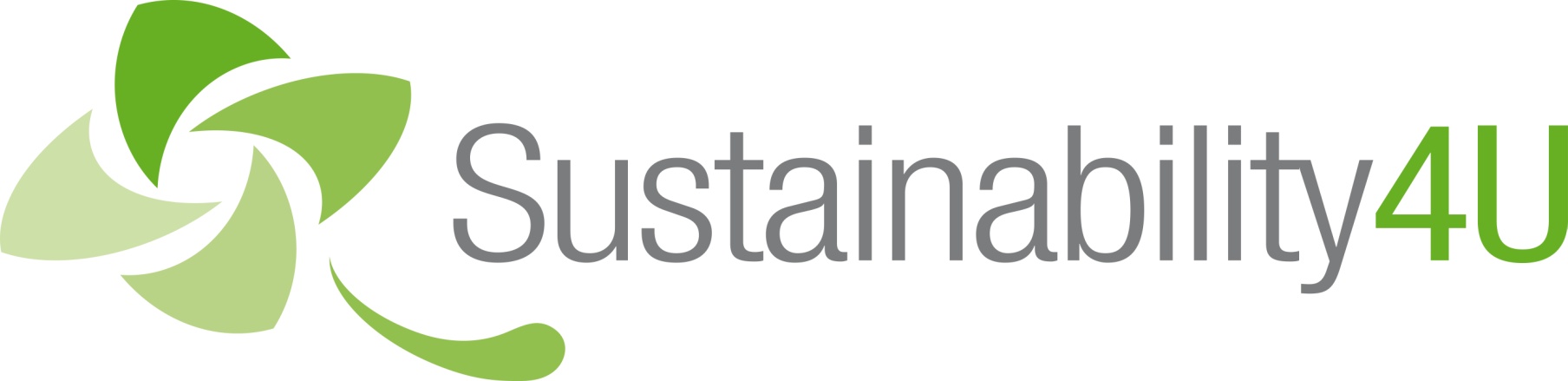 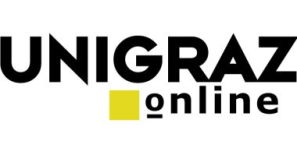 Regional Centre of Expertise (RCE) Graz-Styria     		Sustainability Excursion Graz
8
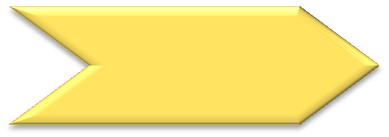 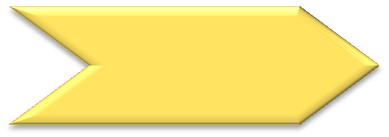 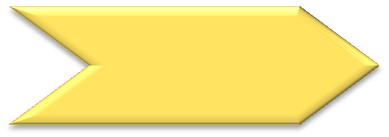 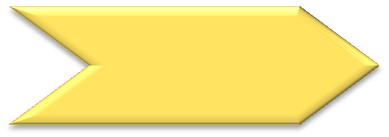 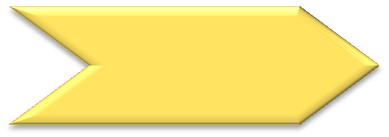 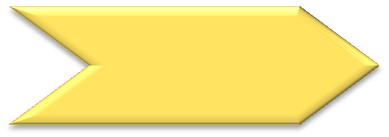 Sustainability Trail 
2008
RCE Graz-Styria
2006
Sustainability Award
2008
Children University
“KinderUni”
2004
Dual Career Service
2011
Mobility4ALL
2012
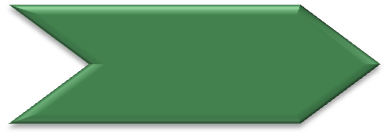 Sustainability 
website
2008
Selected actions by the University of Graz – OUTREACH & EXCHANGE
1st 
Sustainability report
2006
Sustainability 
newslettersince 2003
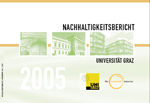 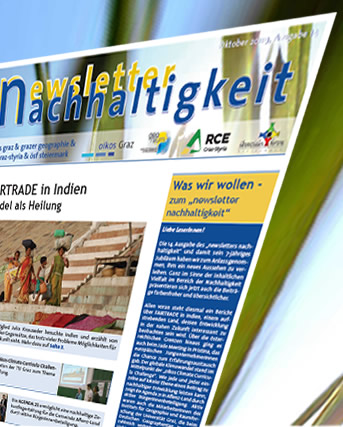 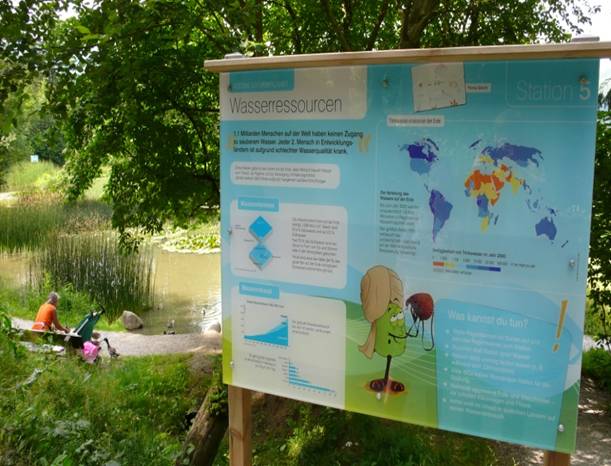 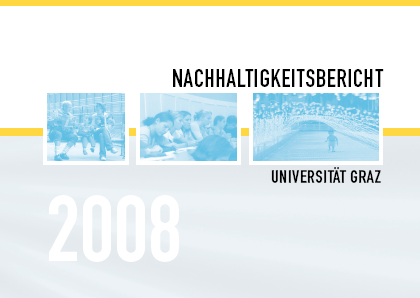 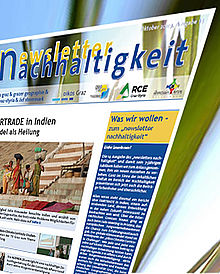 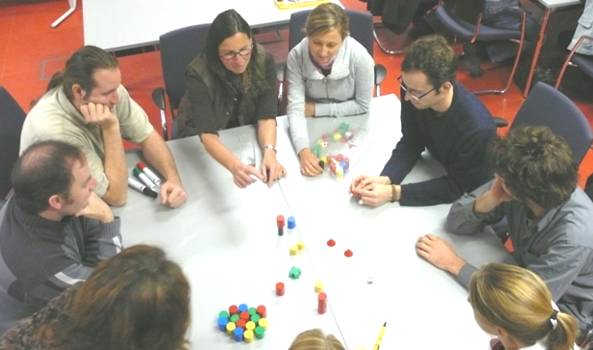 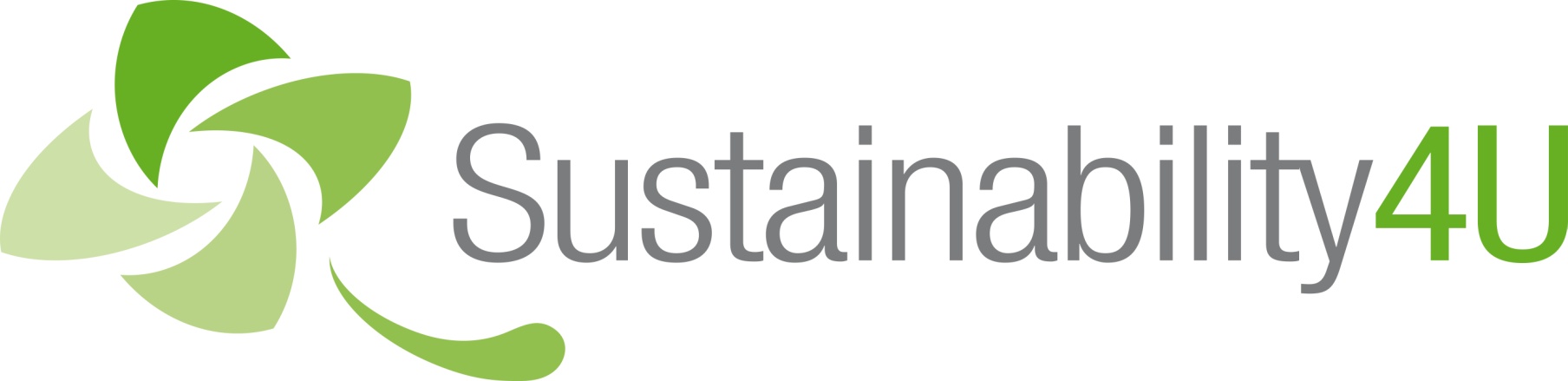 Public lecture 
“Montagsakademie”
2008 (since 2004)
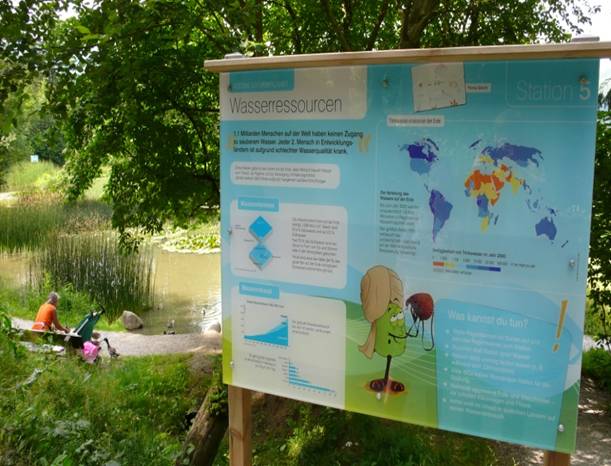 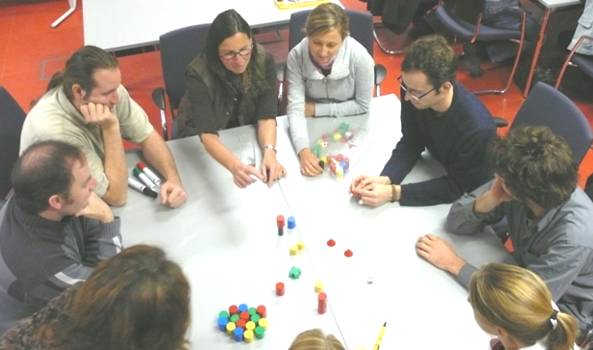 2nd
Sustainability report
2009
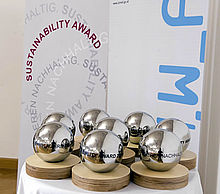 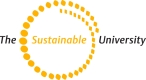 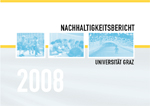 3rd
Sustainability report 
2012
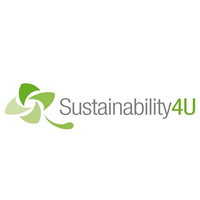 Regional Centre of Expertise (RCE) Graz-Styria     		Sustainability Excursion Graz
9
RCE Graz-Styria
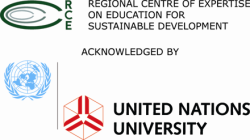 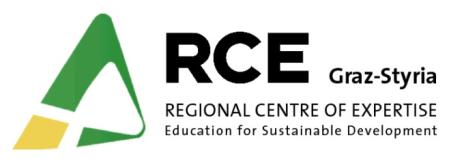 Mission 

RCE Graz-Styria contributes to a Sustainable Development on global and regional level. With innovative and transdisciplinary education and research based in its focus groups „Education for Sustainable Development“ and „Sustainability Strategies and Sustainability transitions“ it fosters a knowledge exchange between university and society.
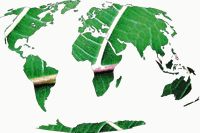 Regional Centre of Expertise (RCE) Graz-Styria     		Sustainability Excursion Graz
10
RCE Graz-Styria
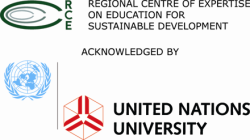 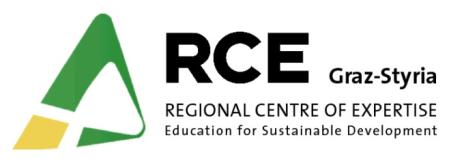 since 2006
2007 acknowledged by UNU
2009 institutionalisation
> 30 partners 
	(regional, national, international)
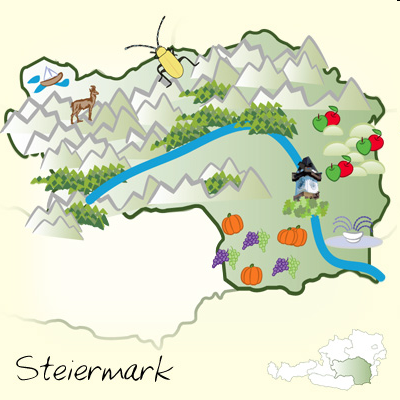 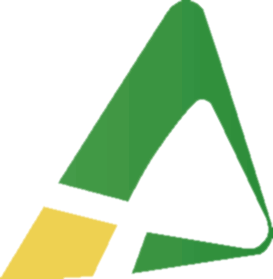 Challenges
Regional Centre of Expertise (RCE) Graz-Styria     		Sustainability Excursion Graz
11
Thank you for your attention!
Mario Diethart University of Graz RCE Graz-Styria
www.rce-graz.atmario.diethart@uni-graz.at
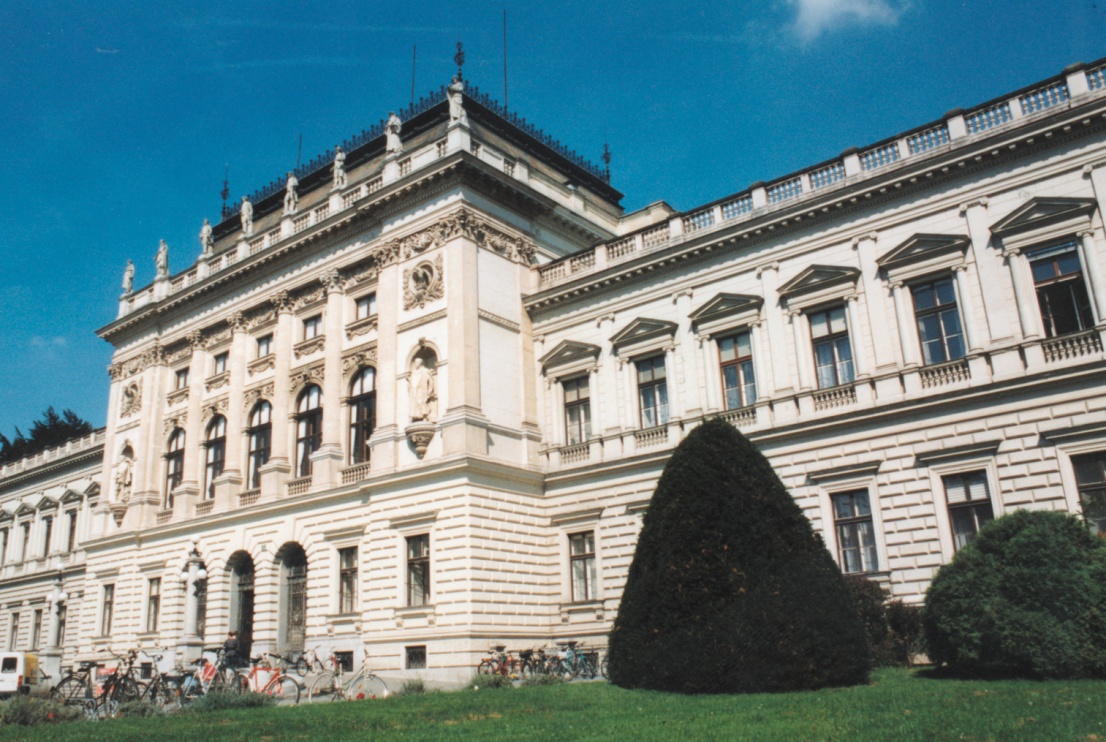 12